Measuring the Stars
How big are stars?
How far away?
How luminous?
How hot?
How old, and how much longer to live?
Chemical composition?
How are they moving?
Are they isolated or in clusters?
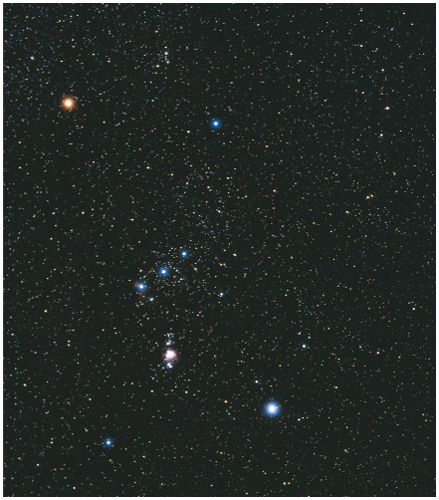 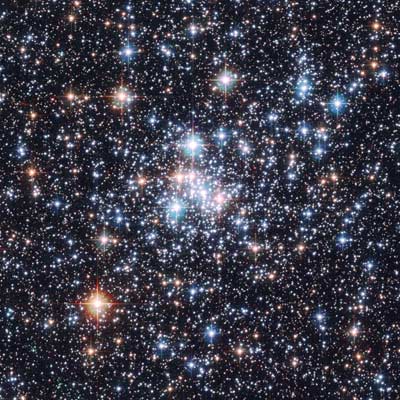 1
How Far Away are the Stars?
Earth-baseline parallax - useful in Solar System
Earth-orbit parallax - useful for nearest stars
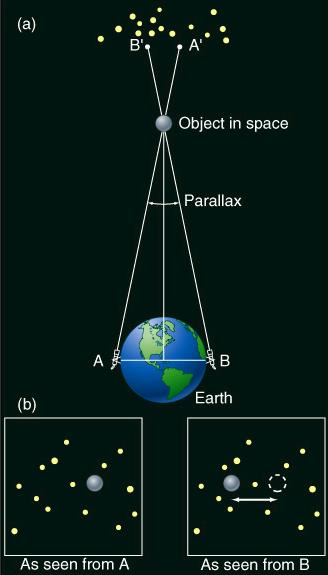 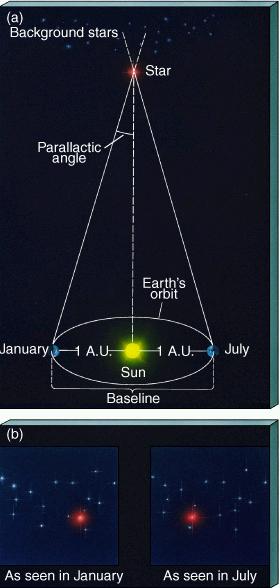 Parallax animation
2
New distance unit: the parsec (pc).

Using Earth-orbit parallax, if a star has a parallactic angle of 1",
it is 1 pc away.
If the angle is 0.5", the distance is 2 pc.
1
Parallactic angle (arcsec)
Distance (pc)  =
Closest star to Sun is Proxima Centauri.   Parallactic angle is 0.7”, so distance is 1.3 pc.
1 pc = 3.3 light years
        = 3.1 x 1018 cm
        = 206,000 AU

1 kiloparsec (kpc) = 1000 pc
1 Megaparsec (Mpc) = 10 6 pc
3
Earth-orbit parallax using ground-based telescopes good for stars within 30 pc (1000 or so).  Tiny volume of Milky Way galaxy.  Other methods later.
Our nearest stellar neighbors
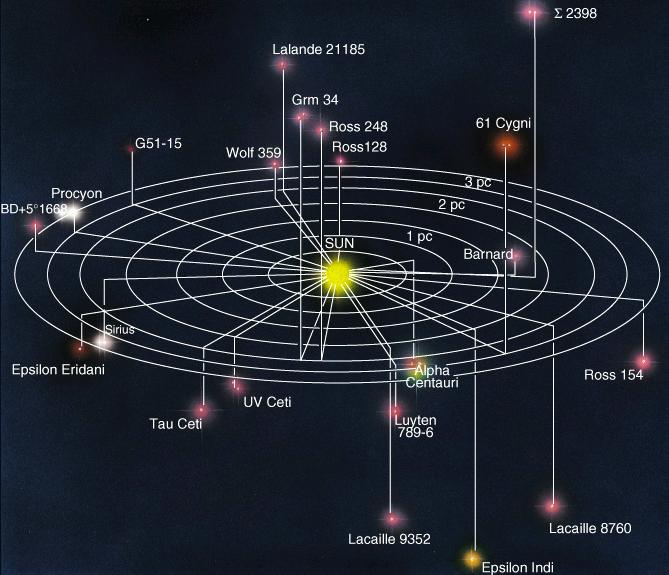 4
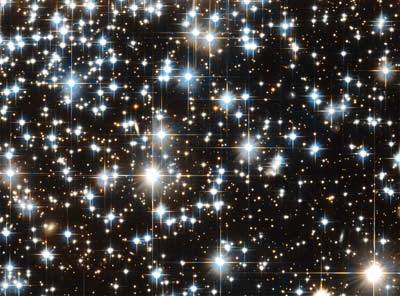 How Luminous are Stars?
Remember, luminosity of the Sun is 

                         LSun  =  4 x1026 Watts

Luminosity also called “absolute brightness”.
How bright a star appears to us is the “apparent brightness”, which depends on its luminosity and distance from us:
apparent brightness    α      luminosity
                                             (distance)2
So we can determine luminosity if apparent brightness and distance are measured:
luminosity      apparent brightness x (distance)2
Please read about magnitude scale.
5
How Hot are Stars at the Surface?
Stars have roughly black-body spectra.  Color depends on surface temperature.   A quantitative measure of “color”, and thus temperature, can be made by observing star through various color filters.  See text for how this is done.
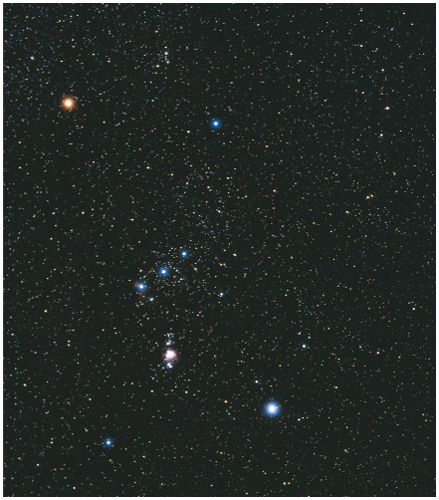 Betelgeuse
T=3000 K
Rigel
T=20,000 K
6
Classification of Stars Through Spectroscopy
Ionized helium.  Requires extreme UV photons. 
Only hottest stars produce many of these.
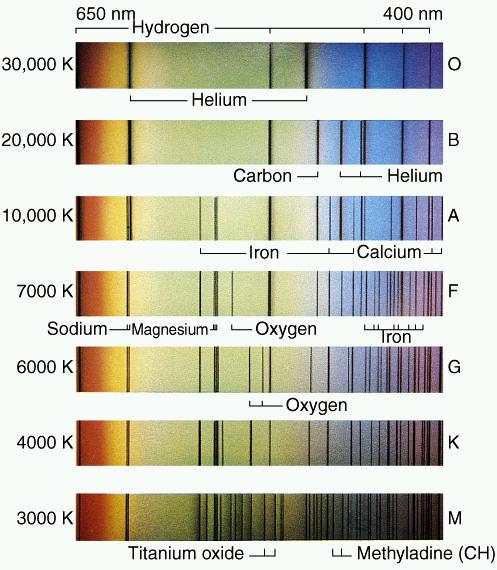 Pattern of absorption lines depends on temperature (mainly) and chemical composition.
Spectra give most accurate info on these as well as:

  pressure in atmosphere
  velocity of star towards or from us
7
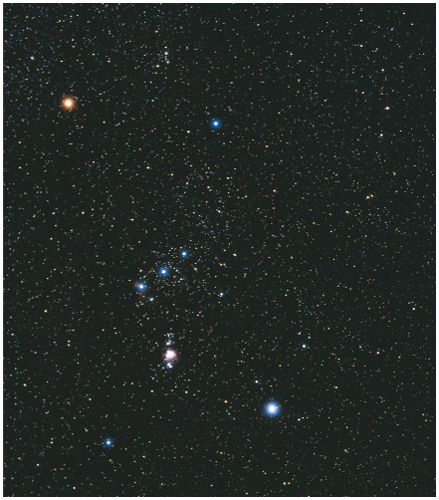 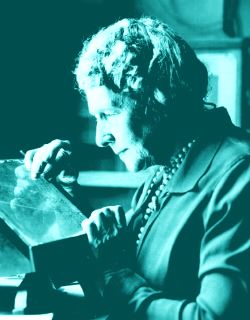 Spectral Classes
Strange lettering scheme is a historical accident.
Annie Cannon
Spectral Class                 Surface Temperature                  Examples
Rigel
Vega, Sirius

Sun

Betelgeuse
30,000 K
20,000 K
10,000 K
7000 K
6000 K
4000 K
3000 K
O
B
A
F
G
K
M
Further subdivision:   BO - B9,   GO - G9,  etc.  GO hotter than G9.  Sun is a G2.
8
Stellar Sizes
Almost all stars too distant to measure their radii directly.  Need indirect method.  For blackbodies, remember:
Luminosity        (temperature) 4  x  (4 p R2 )
Determine luminosity from apparent brightness and distance, determine temperature from spectrum (black-body curve or spectral lines), then find  radius.
9
The Wide Range of Stellar Sizes
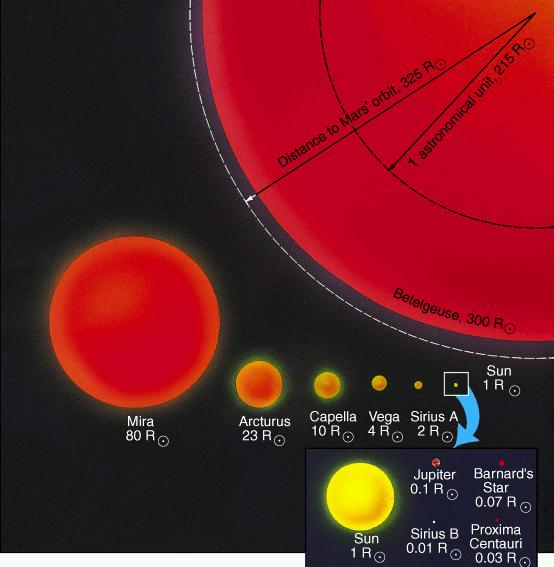 10
How Massive are Stars?
1. Binary Stars.    Orbit properties (period, separation) depend on masses of two stars.









2. Theory of stellar structure and evolution.  Tells how spectrum and color of star depend on mass.
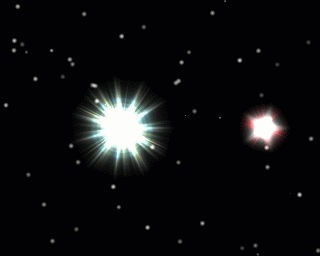 Animation of a “visual binary”
Link if video
doesn’t work
11
The Hertzsprung-Russell (H-R) Diagram
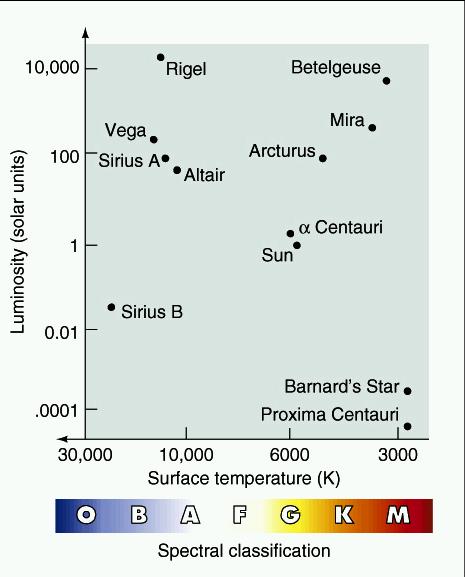 12
Increasing Mass, Radius on Main Sequence
The Hertzsprung-Russell (H-R) Diagram
Evolved stars
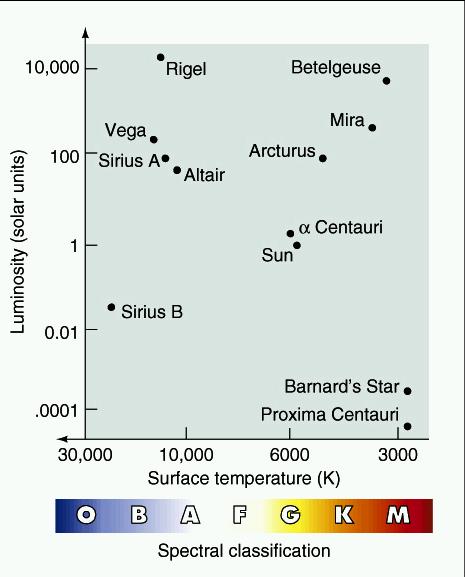 Supergiants
Red Giants
Sun
Type of
Dead star
Main Sequence
(“Normal” stars)
White Dwarfs
A star’s position in the H-R diagram depends on its mass and evolutionary state.
13
H-R Diagram of Nearby Stars
H-R Diagram of Well-known Stars
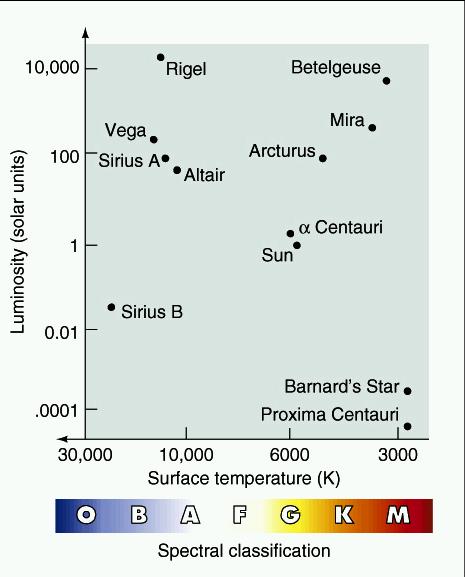 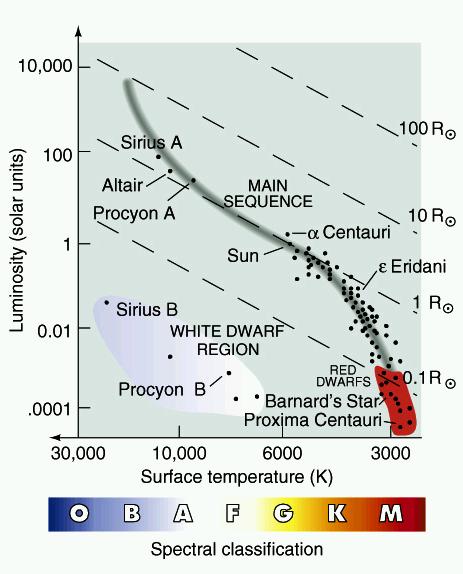 Note lines of constant radius!
14
How does a star's Luminosity depend on its Mass?
L     M 3
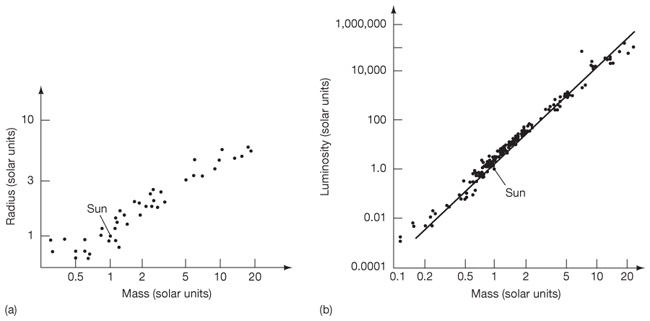 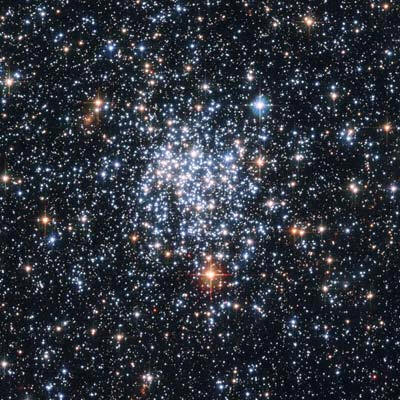 (Main Sequence stars only!)
15
How Long do Stars Live
 (as Main Sequence Stars)?
Main Sequence stars fuse H to He in core.  Lifetime depends on mass of H available and rate of fusion.  Mass of H in core depends on mass of star.  Fusion rate is related to luminosity (fusion reactions make the radiation energy).
So,
mass of star  
        luminosity
mass of core    
     fusion rate
lifetime    

Because  luminosity     (mass) 3,
mass     
  (mass)3
1           
   (mass)2
or
lifetime    
So if the Sun's lifetime is 10 billion years, a 30 MSun star's lifetime is only 10 million years.  Such massive stars live only "briefly".
16
Star Clusters (11.6)
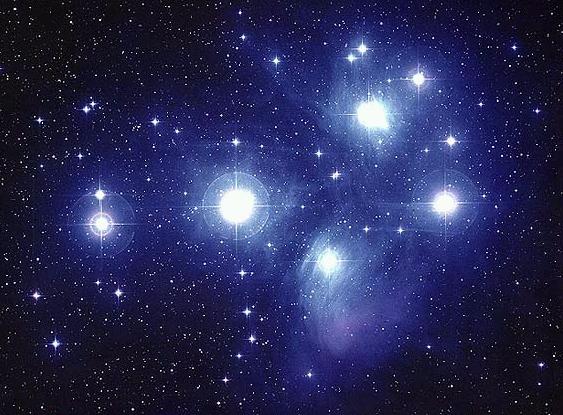 Two kinds:

1)   Open Clusters

-Example:  The Pleiades

-10's to 100's of stars

-Few pc across

-Loose grouping of stars

-Tend to be young (10's to 100's of millions of years, not billions, but there are exceptions)
17
2)  Globular Clusters

- few x 10 5 or 10 6 stars

- size about 20 pc

- very tightly packed, roughly spherical shape

- billions of years old
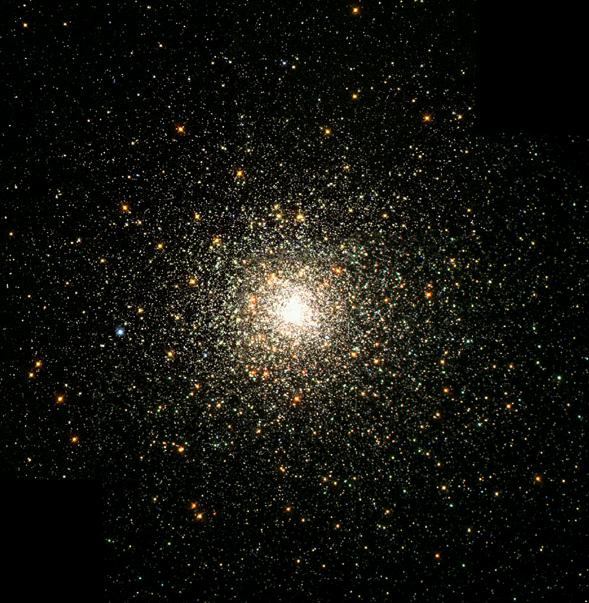 Clusters are crucial for stellar evolution studies because:

1) All stars in a cluster formed at about same time (so all have same age)

2) All stars are at about the same distance

3) All stars have same chemical composition
18